Programme global d’éducation thérapeutique 
du patient (ETP) pour le rétablissement des personnes avec troubles psychiques
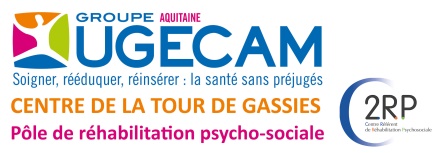 ETP: vivre avec ma schizophrénie
7 séances (groupe ou individuel)
 
Objectifs : 
• S’informer sur la schizophrénie pour mieux connaître son trouble 
• Identifier ses symptômes et les gérer 
• Identifier les facteurs de stress et les signes annonciateurs d’une rechute 
• Comprendre l'intérêt d'une bonne hygiène de vie 
• Connaître et gérer son traitement et ses effets 
 
Animateurs : 
Médecin psychiatre, infirmiers, neuropsychologue, médiatrice santé paire 
 
Déroulé des séances :
- Séance 1 : Le trouble schizophrénique
- Séance 2 : Les symptômes de la schizophrénie : les symptômes positifs et négatifs
-Séance 3 : Les symptômes de désorganisation et les troubles cognitifs 
-Séance 4: Gestion des symptômes, anticiper la rechute - L’hygiène de vie 
- Séance 5  (optionnelle) : Le trouble schizo-affectif - Les signes annonciateurs de rechute 
- Séance 6 : Les traitements médicamenteux et non médicamenteux
- Séance 7 (séance en individuel): Gestion du traitement médicamenteux
Pour toute demande d’information ou pour participer au programme d’ETP :
> Pour les personnes suivies au CRPS ou C2RP, parlez-en à l’un de vos soignants référents
> Pour les personnes non suivies au CRPS ou C2RP vous pouvez nous contacter :
         Par mail : preps-etp-gassies@ugecam.assurance-maladie.fr
         Par téléphone : 05 56 16 36 90 ou 05 56 16 37 10